Soutěžní právo – nekalá soutěž
Přehled právní úpravy nekalé soutěže a její začlenění do systému soutěžního práva

Základy právní úpravy nekalé soutěže

Význam generální klausule proti nekalé soutěži

Judikatura


PVP „Práva na označení podnikatelů“, podzim 2020  J. Pokorná, E. Večerková
Hospodářská soutěž
soukromoprávní úprava
veřejnoprávní úprava
zák. o ochraně hospodářské soutěže
č. 143/2001 Sb.
Ochrana hospodářské soutěže
proti jejímu narušení, k němuž může dojít:
-   dohodami narušujícími soutěž (kartely) 
-   zneužitím dominantního postavení 
-   spojováním soutěžitelů
občanský zákoník
        § 2976 - 2990

Nekalá soutěž
Mezinárodní úprava nekalé soutěže
-  Pařížská unijní úmluva na ochranu průmyslového vlastnictví z r. 1883,
-  Madridská dohoda o mezinárodním zápisu obchodních a továrních známek z r. 1891,
-  Madridská dohoda o potlačování falešných nebo klamavých údajů o původu výrobků z r. 1891
-  Lisabonská dohoda o ochraně označení původu a jeho mezinárod. zápisu z r. 1958
Předchozí úprava
Zákon proti nekalé soutěži (z. č. 111/1927 Sb. z. a n.)             / zrušen k 1.1.1951

  Občanský zákoník (z. č. 141/1950 Sb.) - jen § 352            
							 / zrušeny k 1.1.1992
  Hospodářský zákoník (z. č. 109/1964 Sb.) - § 119, pak § 119a, § 119d, § 119e

-  Obchodní zákoník (z. č. 513/1991 Sb.) § 44 - 55
Současná úprava   +
Občanský zákoník (z. č. 89/2012 Sb.) -  § 2976 – 2989
Směrnice o klamavé a srovnávací reklamě  2006/114/ES
Směrnice o nekalých obchodních praktikách 2005/29/ES
Komunitární úprava
Pařížská úmluva na ochranu průmyslového vlastnictví  
z r. 1883
článek 10bis (2): 
(generální klauzule)

Nekalou soutěží 
je každá soutěžní 
činnost, která 
odporuje 
poctivým zvyklostem 
v průmyslu nebo 
v obchodě.
článek 10bis (3):
Zejména musí být zakázány: 
jakékoliv činy, které by mohly jakkoli způsobit záměnu 
	s podnikem, výrobky nebo s průmyslovou nebo 
	obchodní činností soutěžitele; 
2.   falešné údaje při provozování obchodu, které by mohly 
	poškodit dobrou pověst podniku, výrobků nebo průmyslové 
	nebo obchodní činnosti soutěžitele; 
3.   údaje nebo tvrzení, jejichž užívání při provozu obchodu by bylo 
	s to uvádět veřejnost v omyl o vlastnosti, způsobu výroby, 
	charakteristice, způsobilosti k použití nebo o množství zboží.
článek 10ter (1):
Unijní země se zavazují, že  zajistí příslušníkům ostatních unijních zemí 
vhodné zákonné prostředky k účinnému potlačování 
veškerých činů uvedených v článcích 9, 10 a 10bis.
článek 10ter (2):
Zavazují se dále, že učiní opatření, aby svazům a sdružením, které zastupují zúčastněné 
průmyslníky, výrobce nebo obchodníky... bylo -  pokud jde o potlačování činů uvedených 
v článcích 9, 10 a 10bis  dovoleno zakročovat u soudů nebo u správních úřadů...
Zákon proti nekalé soutěži
č. 111/1927 Sb. z. a n.
§ 1 Jednání proti dobrým mravům soutěže vůbec (generální klauzule): 
Kdo dostane se v hospodářském  styku v rozpor s dobrými mravy soutěže  
jednáním  způsobilým  poškoditi  soutěžitele,  může  býti žalován, 
    aby  se zdržel takového jednání  a 
    odstranil závadný stav jím způsobený; 
    věděl-li pak, nebo  musil-li vědět, že jednání jeho jest způsobilé poškoditi 
     soutěžitele, též, aby nahradil škodu tím způsobenou.
Speciální skutkové podstaty : 
§ 2 - 3  nekalá reklama                                    (I, II, III)
§ 4 - 9  nesprávné označování původu zboží  (I, II, III)
§ 10   zlehčování                                          (I, II, III)
§ 11   zneužívání podnik. značek a zevnějších zařízení podniku (I, II, III)
§ 12   podplácení                                                                                  (I, III)
§ 13   porušování a využívání obch. a výrob. tajemství                        (I, III)
§ 14   nekalá soutěž osob pomocných a používání její soutěžitelem    (I, III)
Soukromoprávní ochrana  (§ 2 – 20)
I.  zdržet se takového jednání
II. odstranit závadný stav jím způsobený
III. nahradit škodu
vychází z PÚ a ze ZPNS, 
přijal tzv. smíšený kazuistický systém se subsidiárním použitím generální klauzule
Obchodní zákoník
zák. č. 513/1991 Sb. v platném znění
§ 44 odst. 1 Základní ustanovení:   (generální klauzule)
Nekalou soutěží je 
jednání v hospodářské soutěži nebo v hospodářském styku, které je 
v rozporu s dobrými mravy soutěže a 
je způsobilé přivodit újmu jiným 
soutěžitelům, spotřebitelům 
nebo dalším zákazníkům.  

Nekalá soutěž se zakazuje.
Speciální skutkové podstaty :
§ 45  klamavá reklama
§ 46  klamavé označení zboží a služeb
§ 47  vyvolání nebezpečí záměny
§ 48  parazitování na pověsti
§ 49  podplácení
§ 50  zlehčování
§ 50a  srovnávací reklama
§ 51  porušení obchodního tajemství
§ 52  ohrožování zdraví a životního prostředí
Právní prostředky ochrany    (§ 53 – 54) :
zdržet se takového jednání
přiměřené zadostiučinění
odstranit závadný stav
náhrada škody
vydání bezdůvodného obohacení
§ 55:  Smlouva, její část nebo její jednotlivé ustanovení, při jejímž uzavření 
byl porušen zákaz nekalé soutěže,  je od počátku neplatná.
vychází z PÚ a ze ZPNS, 
přijal tzv. smíšený kazuistický systém se subsidiárním použitím generální klauzule
Občanský  zákoník
zák. č.   /2012 Sb.
§ 2976 odst. 1      Základní ustanovení  (generální klauzule)

Kdo se dostane v hospodářském styku 
do rozporu s dobrými mravy soutěže
jednáním způsobilým přivodit újmu jiným soutěžitelům 
nebo zákazníkům, dopustí se nekalé soutěže. 

Nekalá soutěž se zakazuje.
Speciální skutkové podstaty :
§ 2977 klamavá reklama
§ 2978  klamavé označení zboží nebo služby
§ 2980  srovnávací reklama
§ 2981  vyvolání nebezpečí záměny
§ 2982  parazitování na pověsti
§ 2983  podplácení
§ 2984  zlehčování
§ 2985  porušení obchodního tajemství
§ 2986  dotěrné obtěžování 
§ 2987  ohrožení zdraví nebo životního prostředí
Právní prostředky ochrany  (§  2988 - 2989)
zdržet se takového jednání
přiměřené zadostiučinění
odstranit závadný stav
náhrada škody
vydání bezdůvodného obohacení
Subjekty v nekalé soutěži
SOUTĚŽITEL
kdokoli, kdo se účastní hospodářské soutěže, 
tj. podnikatel a ostatní subjekty (fyzické a právnické osoby), které rozvíjejí
 soutěžní činnosti v zájmu dosažení hospodářského prospěchu;
např. i příslušníci svobodných povolání (advokáti, notáři, daňoví
poradci, lékaři), znalci, tlumočníci, rozhodci, auditoři, stát, samosprávné
územní jednotky, veřejnoprávní instituce, kulturní instituce, nadace ...
podnikatelské prvky v činnosti soutěžitele vůbec
nejsou rozhodující, ani jejich intenzita (trvale, občas, příležitostně),
ale jde o činnost směřující ke zdroji příjmu
Význačný prvek = soutěžní orientace soutěžitele
Jakékoli osoby, které za úplatu získávají zboží nebo služby od jejich 
poskytovatelů. Významnou podmnožinou jsou SPOTŘEBITELÉ = osoby
definované v § 419 OZ
ZÁKAZNÍK
Směrnice o NOP: 
spotřebitel = fyzická osoba, jež v obchodních praktikách spadajících do oblasti 
působnosti této směrnice jedná za účelem, který nelze považovat za provozování
 jejího obchodu, živnosti  nebo řemesla anebo výkonu jejího svobodného povolání;
jakékoliv osoby, jejichž práva byla nekalou soutěží porušena nebo ohrožena
 např. neoprávněné užití osobnostních atributů (podoba,jméno) k soutěžním
účelům – v reklamě apod.
Jiné osoby
§ 2988 OZ
I. Osoby jednající nekalosoutěžně
Rušiteli  mohou být soutěžitelé a jiné osoby.

Soutěžitelé jednající nekalosoutěžně

      Soutěžitel = podnikatel i ostatní subjekty, které se účastní hospodářské soutěže
     (v pozicích přímých, event. nepřímých konkurentů vystupují nejčastěji podnikatelé) 

Jiné osoby jednající nekalosoutěžně (tzv. osoby pomocné)

      Zejména osoby uvedené v konkrétních skutkových podstatách - např. v § 49 (podplácení) = „osoba, která je členem statutárního nebo jiného orgánu soutěžitele”, „osoba, která je v pracovním či jiném obdobném poměru k soutěžiteli” apod.
II. Osoby oprávněné v nekalé soutěži
Oprávněnými osobami
   =  osoby, jejichž práva byla nekalou soutěží porušena nebo ohrožena  a 
   =  právnické osoby oprávněné hájit zájmy soutěžitelů nebo spotřebitelů.
  

Nutno vykládat v souvislosti s generální klauzulí nekalé soutěže:

dotčení soutěžitelé, 

dotčení  zákazníci (zejména spotřebitelé), 

jiné osoby dotčené nekalou soutěží   a

d) právnické osoby oprávněné hájit zájmy soutěžitelů nebo spotřebitelů
Generální klauzule nekalé soutěže
Generální klauzule v soutěžním právu  (= v širším slova smyslu):
nelze předem v zákoně vyjmenovat všechny konkrétní typy narušení hospodářské soutěže
Metoda vymezení generální klauzule a příkladmého výčtu zvláštních skutkových podstat
(smíšený kazuistický systém): 
 v nekalé soutěži  i
 v kartelovém právu
Generální klauzule nekalé soutěže (obecná skutková podstata nekalé soutěže) 

=  obecné vymezení pojmových znaků nekalé soutěže v zákoně, 
které umožňuje posoudit, zda určité jednání je či není nekalou soutěží.
Generální klauzule nekalé soutěže zahrnuje tři podstatné obecné podmínky (znaky):
   jednání v  hospodářském styku,
které je v rozporu s dobrými mravy soutěže a
je způsobilé přivodit újmu jiným soutěžitelům nebo  zákazníkům. 

Určité soutěžní jednání kumulativně splňuje všechny tři obecné podmínky, 
= nekalá soutěž  (zakázána zákonem)
Význam generální klauzule v úpravě nekalé soutěže
1) Generální klauzule nekalé soutěže a zvláštní (pojmenované) skutkové podstaty = kumulativní vztah
      
Nejprve musí být naplněny všechny znaky generální klauzule (= nekalá soutěž) 
Zvláštní skutková podstata pak tyto obecné znaky generální klauzule konkretizuje,  popř. stanoví další podmínky. 
     
Jde o tzv. společné (kumulativní) použití generální klauzule s konkrétní skutkovou podstatou,    příp. s více skutkovými podstatami nekalé soutěže.

2) Výčet zvláštních skutkových podstat nekalé soutěže – demonstrativní.  Proto i skutkové podstaty výslovně v zákoně neuvedené (nepojmenované) - postačí pouze naplnění všech znaků generální klauzule. 
 
Jde o tzv. samostatné použití generální klauzule - velký význam výkladu práva, zejména soudní   judikatury.


Generální klauzuli nekalé soutěže se tradičně přisuzuje prvořadý a nenahraditelný význam. 

Určité soutěžní jednání naplňuje současně všechny obecné podmínky generální klauzule = vždy jednání nekalosoutěžní a zakázané.
Příp. se lze dále zabývat zkoumáním speciálních podmínek v konkrétních skutkových podstatách nekalé soutěže.
Jednotlivé skutkové podstaty nekalé soutěže  - klamavé skutkové podstaty
Klamavá reklama - § 2977: souvisí s podnikáním nebo povoláním, sleduje podporu odbytu,                                              klame nebo je způsobilá klamat jakýmkoli způsobem osoby, jimž                                             je určena nebo k nimž dospěje a tím zřejmě ovlivnit jejich                                                        hospodářské chování.
Klamavé označení zboží nebo služby - § 2978: označení, které je způsobilé vyvolat v                                                       hospodářském styku domněnku, že takto onačené zboží nebo                                                služby pocházejí z určité oblasti nebo od určitého výrobce nebo                                              vykazují zvláštní znak nebo jakost.
Vyvolání nebezpečí záměny - § 2981: užití jména osoby nebo zvláštního označení závodu                                                užívaného po právu jiným soutěžitelem.
NS 23 Cdo 7/2013

Odvolací soud však v dalším řízení neopomene posoudit, zda prvky ochranných známek a napadených obalů, jejichž podobnosti se žalobkyně dovolávají (bílý nápis na modrém poli, chléb namazaný sýrem, nádoba s mlékem, vlastní znění názvu), nejsou natolik obecné a nedistinktivní či zcela rozdílné, že v celkovém dojmu není dána existence pravděpodobnosti záměny.
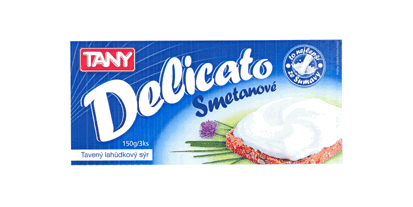 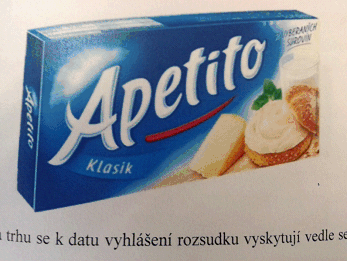 Jednotlivé skutkové podstaty nekalé soutěže  - agresivní skutkové podstaty
Parazitování na pověsti - § 2982: zneužití pověsti závodu, výrobku nebo služby jiného                                                 soutěžitele umožňující získat pro výsledky vlastního nebo cizího                                           podnikání prospěch, jehož by soutěžitel jinak nedosáhl.
Podplácení - § 2983: soutěžitel využívá pomocné osoby u jiného soutěžitele, jimž slíbí                                                nebo poskytne prospěch za účelem dosáhnout pro sebe nebo                                               jiného soutěžitele přednost nebo jinou neoprávněnou výhodu v                                             soutěži, popř. pomocná osoba žádá, dá si slíbit nebo přijme za                                             stejným účelem jakýkoli prospěch.
Zlehčování - § 2984: jednání, jímž soutěžitel uvede nebo rozšiřuje o poměrech, výkonech                                           nebo výrobku jiného soutěžitele nepravdivý údaj způsobilý                                                    tomuto soutěžiteli přivodit újmu.
Porušení obchodního tajemství - § 2985: jednající jiné osobě neoprávněně sdělí,                                                         zpřístupní, pro sebe nebo pro jiného využije obchodní tajemství,                                          které může být využito v soutěži a o němž se dověděl.
Dotěrné obtěžování - § 2986: sdělování komerčních údajů s využitím komunikačních                                                   médií, ačkoli si příjemce takovou činnost zjevně nepřeje, nebo                                              sdělování reklamy, v níž jsou zastřeny údaje, podle nichž lze                                                 zjistit původce, a není uvedeno, kde příjemce může bez                                                       zvláštních nákladů přikázat ukončení reklamy.
Jednotlivé skutkové podstaty - ostatní
Srovnávací reklama - § 2980: odlišuje se od ostatních skutkových podstat, je upravena                                             přípustnost srovnávací reklamy. Všechny podmínky pod písmeny a)                                     až f) musí být splněny, aby srovnávací reklama byla přípustná.
Ohrožení zdraví nebo životního prostředí - § 2987: soutěžitel provozuje výrobu, uvádí na                                         trh výrobek nebo provádí výkon ohrožující zákonem chráněný zájem                                     na ochraně zdraví nebo životního prostředí, aby tak získal pro sebe                                      nebo pro jiného prospěch na úkor jiného soutěžitele nebo zákazníků.
NS 23 Cdo 2000/2013

Skutková podstata nepřípustné srovnávací reklamy ve smyslu § 50a obch. zák. je naplněna i porovnáním kupních cen výrobků jednoho soutěžitele s kupními cenami výrobků druhého soutěžitele v různých časových obdobích.
Nepojmenované nekalosoutěžní delikty
Soutěžní jednání, která naplňují všechny obecné podmínky uvedené v generální klauzuli = nekalá soutěž. 

Teorie je označuje jako tzv. nepojmenované nekalosoutěžní delikty (příp. soudcovské skutkové podstaty - P. H.) = případy nekalé soutěže, které soudy podřazovaly a podřazují pouze pod generální klauzuli nekalé soutěže (soutěžněprávní judikatura - větší díl případů).

Právní teorie roztřídila vydaná soudní rozhodnutí k nekalé soutěži do několika charakteristických skupin - vytváření nových dílčích skutkových podstat nekalé soutěže, různé „soubory” typických jednání. 

V hospodářské soutěži lze zjistit několik typizovaných jednání, která jsou v rozporu s dobrými mravy soutěže (tzv. „soudcovské skutkové podstaty“) :
1) Porušení nejrůznějších norem práva veřejného či soukromého, 
      pokud důsledkem tohoto porušení je získání neodůvodněné soutěžní výhody a tím i možnost újmy pro jiné soutěžitele nebo spotřebitele;

2) Nepřiměřené formy obtěžování zákazníků 
      (zasílání nevyžádaného zboží, nevyžádaná nabídka výrobků a služeb uskutečňovaná telefonicky či faxem nebo e-mailem náhodně vybraným zákazníkům, neodbytné formy podomního obchodu aj.).

3) Nepřiměřené formy lákání zákazníků 
      (např. při inzerci se slovem „zdarma” zákazník až postupně zjišťuje, že musí za určitou věc nebo službu zaplatit; podnětem, který vyřazuje rozumovou úvahu zákazníka, bývá také nabídka výhod poskytovaných „pouze zde a nyní”). 

4) Obchodní praktiky těžící z pocitu vděčnosti 
     (výlety obchodních domů - tzv. „party prodeje”, v jejichž průběhu je účastníkům poskytováno velmi levné či bezplatné pohoštění a zároveň nabízeno nákladné zboží k prodeji).

5) Obchodní praktiky zneužívající soucit
     (soutěžitelé využívají těžce zdravotně postižené jedince, aby pro ně prováděli akviziční činnost).

6) Reklama vyvolávající přehnaný, neodůvodněný strach
    (např. strach o zdraví, o děti, z inflace apod.).
7) Zneužívání lidské záliby ve hře
    (podmínkou účasti zákazníka ve slosování je, že nakoupil zboží nebo objednal služby ve            větším finančním rozsahu; avšak za přípustné se podle zahraniční judikatury považují soutěže, které mají jen upozornit na určitý subjekt a při nichž se od účastníka očekává určitý výkon, např. zodpovězení otázek).

8) Obchodní systémy označované jako lavina, hydra, pyramidový program apod. 
    (při nich se zákazníkovi slibuje snížení nebo úplné prominutí kupní ceny, event. jiné výhody,    jestliže pro soutěžitele získá určitý počet dalších zákazníků – nekalost této obchodní praktiky    spočívá v tom, že brzy dochází k nasycení trhu a další zákazníci se hledají stále obtížněji).

9) Používání laiků k náborové činnosti pro určité druhy zboží či služeb 
    (laik se obrací především na své příbuzné a známé, ti jeho nabídkám odolávají hůře, než by tomu bylo u profesionálních pracovníků, k nimž nemají osobní vztah).

10) Různé formy zabraňovací soutěže 
      (cenové podbízení s cílem vyřadit konkurenta z trhu a zaujmout jeho místo; bezplatné    poskytování zkušebních vzorků např. potravinářského zboží v takovém rozsahu, že po určité   době dojde k nasycení trhu a tím i ohrožení odbytu u konkurentů; fyzické zábrany  v konkurentově činnosti).

11) Různé formy skryté reklamy 
      (zejména nerespektování podmínky, že v prostředcích masové komunikace musí být od    sebe přísně a zřetelně oddělena tzv. redakční část a inzerce).
12) Zneužití nositelů společenské autority k reklamní činnosti 
      (např. využívání politiků, vysokoškolských profesorů, kněží aj. v obchodní reklamě).

13) Ohrožování svobody rozhodnutí spotřebitelů
      (např. přemlouvání rodin zemřelých osob v jejich bytech bezprostředně před úmrtím nebo    po úmrtí v rodině majitelem pohřebního ústavu, aby mu byly svěřeny pohřební výkony; nabízení právního zastoupení v okamžiku silniční nehody).

14) Parazitní kořistění ze soutěžitelových výkonů
      (např. zneužíváním cizí myšlenky, cizího nápadu, cizí práce a cizího nákladu    investovaného do jejich realizace se ohrožuje soutěžitelova pozice a znehodnocuje jeho soutěžitelský náskok, kterého svou pílí a finančními oběťmi nabyl; tzv. neoprávněné „vezení se” na výkonech soutěžitelových; používá se pojem „free riding” – „černé pasažérství”)
Ochrana proti nekalé soutěži
Základní ustanovení: § 2988

Osoba, jejíž právo bylo nekalou soutěží ohroženo nebo porušeno, může proti rušiteli požadovat:
- aby se nekalé soutěže zdržel
- aby odstranil závadný stav
- přiměřené zadostiučinění
- náhrada škody
- vydání bezdůvodného obohacení.
Výjimky

1) právo uplatňuje právnická osoba oprávněná hájit zájmy soutěžitelů nebo spotřebitelů
- může požadovat pouze, aby se rušitel nekalé soutěže zdržel a aby odstranil závadný stav
- nemůže uplatňovat žádné nároky u skutkových podstat parazitování, podplácení, zlehčování a porušení obchodního tajemství

2) Právo uplatňuje spotřebitel
- uplatňuje zdržení se a odstranění závadného stavu + jde o případ podle § 2976 až § 2981 nebo § 2987
POTOM

Musí rušitel prokázat, že se nekalé soutěže nedopustil.
Uplatňuje-li spotřebitel právo na náhradu škody, musí rušitel prokázat, že škoda nebyla způsobena nekalou soutěží.
Příklady judikatury na práva z nekalé soutěže
Přiměřené zadostiučinění

NS 32 Cdo 166/2008

Žalobce se žalobou domáhal ochrany proti nekalé soutěži podanou žalobou, v níž požadoval, aby žalovanému byla uložena povinnost poskytnout žalobci přiměřené zadostiučinění formou uveřejnění omluvy na své náklady v tištěné i elektronické podobě soukromých novin P. P. ve znění: „Podnikatel PhDr. Mgr. J. T., se omlouvá podnikateli J. F., za vyvolání nebezpečí záměny zboží použitím nevhodných obalů oplatků prodávaných na S. H. od května 2005 do srpna 2005.“ a dále povinnost uhradit žalobci náklady soudního řízení. Podle žalobního tvrzení se žalovaný dopustil jednání nekalé soutěže podle § 44 a 47 písm. c) obchodního zákoníku (dále jen obch. Zák.).

Dovolací soud konstatuje, nad rámec výše uvedeného, že posuzovaný případ by nemohl být považován za případ vyvolání nebezpečí záměny (podle § 47 písm. c/ obch. zák.), a to ani za předpokladu, že by byly splněny všechny podmínky generální klauzule nekalé soutěže - obaly výrobků žalobce a žalovaného byly dostatečně odlišitelné, neboť kromě vyobrazení stejného motivu obsahoval obal výrobku žalovaného dostatek odlišných prvků, např. odlišný název výrobku, jiný typ a velikost písma, jinou barvu písma, zcela odlišnou zadní stranu obalu apod., takže z hlediska průměrného spotřebitele byly výrobky žalobce a žalovaného nezaměnitelné. Posuzovaný případ by však nemohl být hodnocen ani podle § 44 odst. 1 obch. zák. jako tzv. parazitní kořistění z výkonů soutěžitelových (též zvané „černé pasažérství” nebo „free riding“, k němuž dochází např. zneužitím cizí myšlenky, cizího nápadu, cizí práce a cizího nákladu investovaného do jejich realizace), jímž by ohrozil soutěžitelovu pozici a znehodnotil jeho soutěžitelský náskok, kterého svou pílí a finančními oběťmi nabyl, jak se snažil sám žalobce ve svém dovolání naznačit - vyobrazení stejného motivu (církevního areálu) na obalech výrobků žalovaného není případem tzv. neoprávněného „vezení se” na výkonech soutěžitelových (zde žalobce).
Ochranné známky náležející žalobkyni
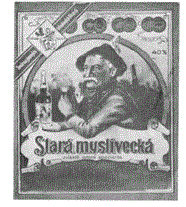 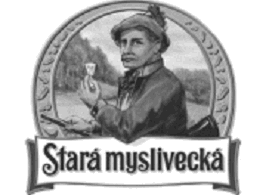 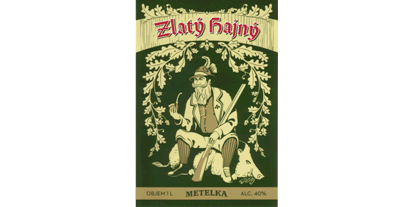 Etiketa výrobků žalované, posléze též zapsáno jako ochranná známka.
Městský soud v Praze rozsudkem ze dne 17. prosince 2013, č. j. 21 Cm 69/2011-247 zamítl žalobu, aby žalované byla uložena povinnost zdržet se při výrobě, uvádění na trh, distribuci a propagaci alkoholických výrobků užívání označení „Zlatý hajný“ a označení obsahující slovo „hajný“ ve všech pádech množného i jednotného čísla (výrok pod bodem I). Zamítl i žalobu, aby žalované byla uložena povinnost omluvit se žalobkyni za nekalosoutěžní jednání a porušování práv k jejím ochranným známkám a aby jí byla uložena povinnost zaplatit 100 000 Kč (výrok pod bodem II), a rozhodl o náhradě nákladů řízení (výrok pod bodem III).
Závěr Nejvyššího soudu: 23 Cdo 2159/2015

Lze shrnout, že obrazová označení a kombinované označení (ochranné známky, jak jsou žalobkyní používány) žalobkyně se liší od označení žalované téměř ve všem kromě použití postavy odpovídající představám o vzhledu myslivce (či hajného). Samotné postavy jsou ztvárněny zcela odlišným způsobem, rozdíl je i v použitých barvách. Odlišně je vyveden i dominantní nápis, když na etiketě žalované je umístěn v horní části, je červený a imituje „středověký“ typ písma, zatímco nápis na etiketě žalované je umístěn v dolní části a používá běžnější typ písma, na etiketách v barvě tmavé zelené či bílé. Rovněž při přečtení tohoto nápisu je sluchový vjem zcela odlišný.
Míra podobnosti mezi barevnými obrazovými označeními stran sporu je tedy zanedbatelná a nemůže vyvolat vzájemnou asociaci.
Jedná se o označení bylinného alkoholického likéru, který pro svou propagaci využívá prvků spojených s lesem a lovem. Tyto prvky jsou však natolik obecné, že je nelze monopolizovat pro jednoho soutěžitele. V řízení nebylo prokázáno a žalobkyně ani netvrdila, že by na těchto „lesnických“ prvcích založila aktuální reklamní kampaň, která by časově pokrývala období, kdy žalovaná začala na trh uvádět výrobky označené sporným označením. Z uvedeného je zřejmé, že jednání žalované nenarušilo principy výkonové soutěže, když se na trhu snažila prosadit vlastními silami. Nelze proto uvažovat ani o případném parazitickém jednání žalované podřaditelném pod generální klauzuli (např. „free-riding“).